資料1-2
障がい者虐待防止の取組みについて
令和３年３月19日
寝屋川市　福祉部障害福祉課
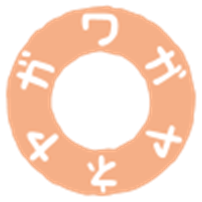 寝屋川市
人口　230,468人
世帯　110,936世帯
平成31年４月に中核市へ移行（大阪府内６番目）
北河内エリア
※人口、世帯数は令和３年１月１日現在
寝屋川市の障がい者の状況
（令和２年４月１日時点）
寝屋川市虐待防止センター
設置年度　平成２４年１０月１日
構成員　　６人（障害福祉課長、係長、一般職員４名）
　　　　　　内専門職１名（社会福祉士、精神保健福祉士）
組　織　　障害福祉課が担当
　　　　　　一部事務委託（初動対応）
設置年度　平成２４年１０月１日
家庭訪問等個別支援事業
一時保護施設居室確保事業
虐待ケース検討臨時会専門員派遣事業
寝屋川市内の障がい者虐待
（令和元年度実績）
監禁致死事件
2017年12月23日、寝屋川市の女性（33歳）の死体遺棄容疑で父親（53歳）、母親（53歳）の両容疑者が逮捕された。死因は低栄養などによる凍死。同18日に動かなくなった被害者に気付いた二人が23日、府警に自首した。二人は「長女には精神疾患があり、16か17歳から自宅の一室で療養していた。室内に2畳ほどのトイレ付きプレハブ小屋を設け、2重扉で施錠し、タンクからチューブを伸ばし水分を取らせるなどしていた」などと供述。遺体発見時、被害者は衣服をつけず、身長145㎝、体重は19㎏だった。大阪地検は１月24日、二人を監禁（約11年）と保護責任者遺棄致死の罪で起訴した。《福祉新聞抜粋》
ケース把握の難しさ
他市からの転入ケース
要保護対策児童協議会（2006年設置　本人22歳）
　⇒　設置時には本人は義務教育を終了
障がい者手帳　⇒　所持なし
福祉サービス　⇒　利用なし
自立支援医療　⇒　利用なし
障害年金　　　⇒　障害福祉課では把握できない
障がい者虐待の再発を防止するために
▸●●のせいで発生した。
　⇒　原因は何なのか？

▸●●が気付いていれば。
　⇒　どうすればキャッチできたのか？

▸●●が動くべきだったはずだろう。
　⇒　支援するために何ができたのか？
　　　どこと協力できたのか？
一つの機関で抱え込まない。
⇒関係機関でそれぞれができることを支えあう仕組み